Educație tehnologică
ce vom studia anul acesta?
Mediul construit
I. LOCALITATEA
Clădiri
Rețele de utilități
Căi și mijloace de transport
II. LOCUINȚA
III. ȘCOALA
Cum au evoluat așezările umane de-a lungul timpului?
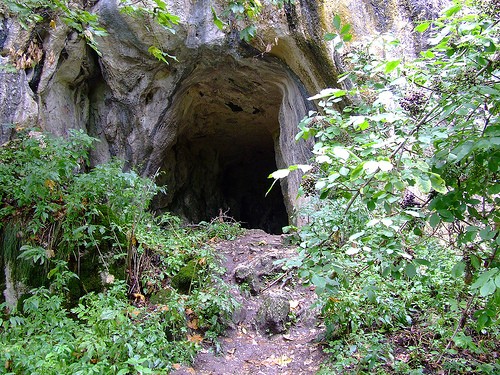 Așezări neorganizate...
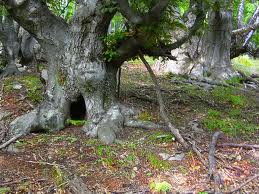 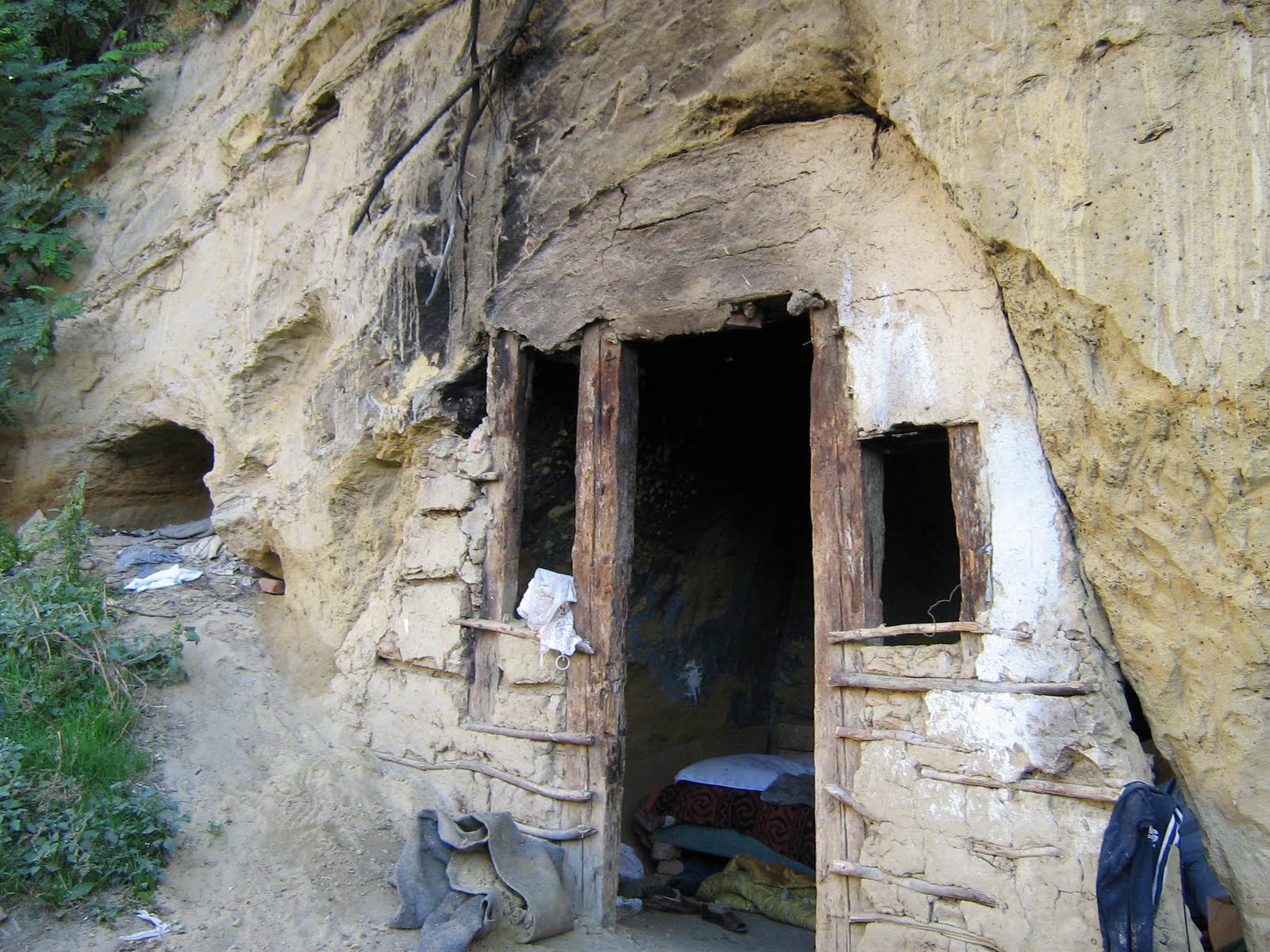 Adăposturi naturale: peșteri, scorburi, grote
Adaposturi primitive – din materiale gasite in mediul inconjurator
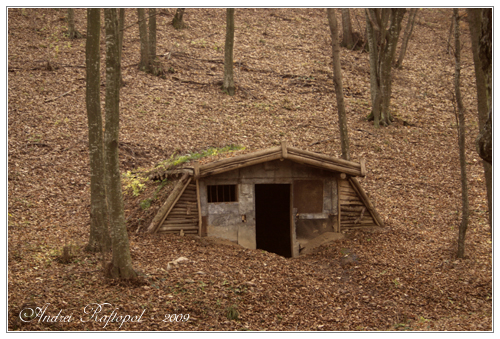 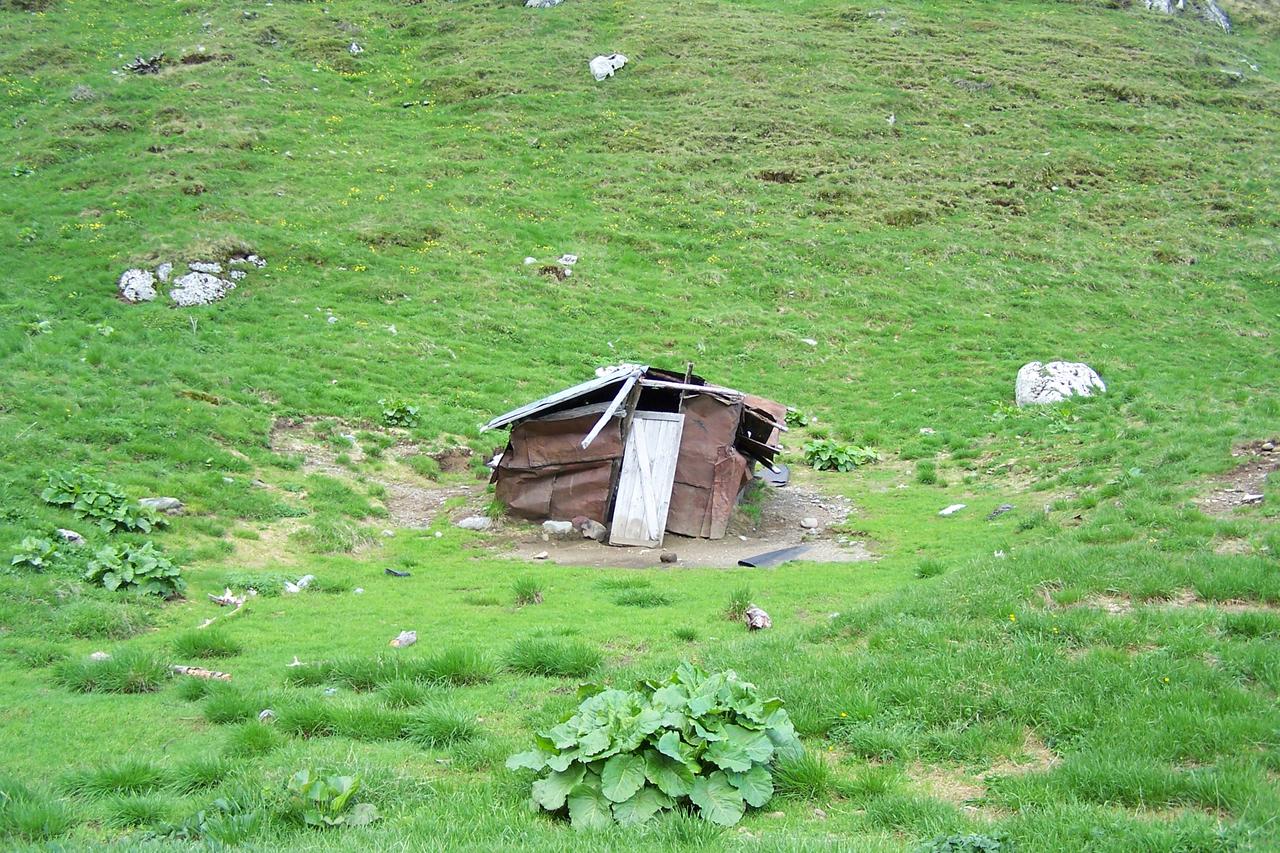 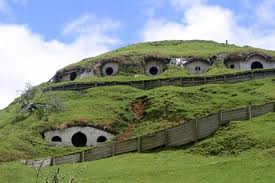 Bordeie – adaposturi sapate in pamant
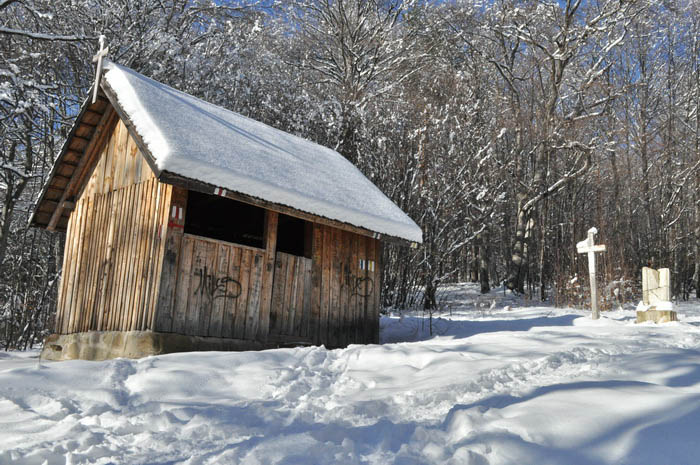 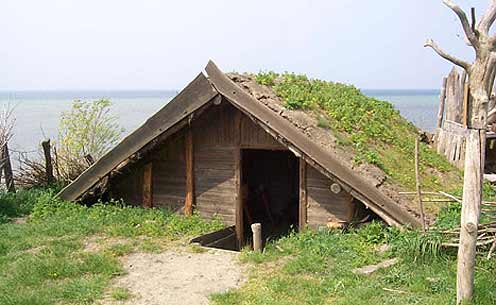 Adăposturi construite din lemn sau piatră
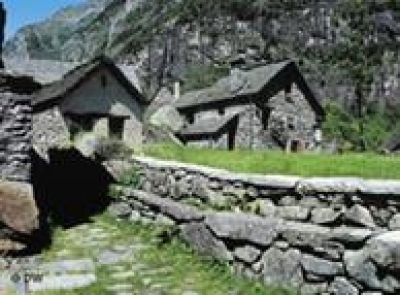 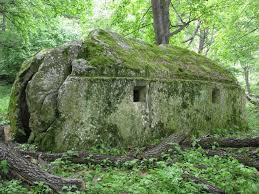 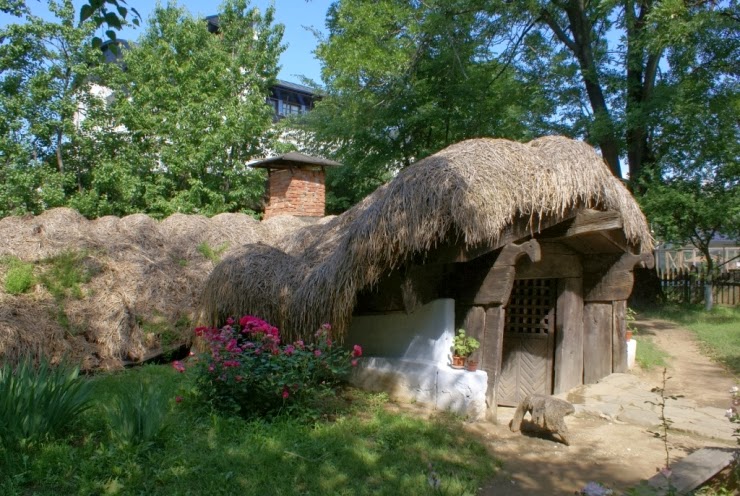 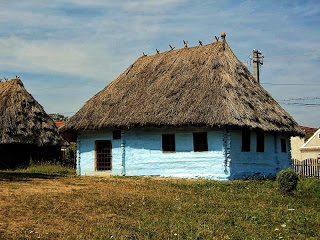 Adăposturi din stuf și paie
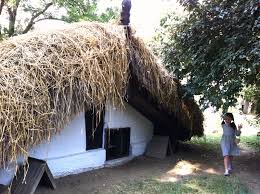 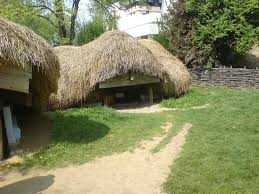 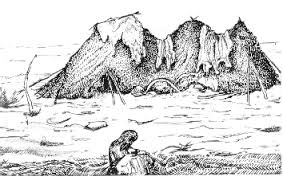 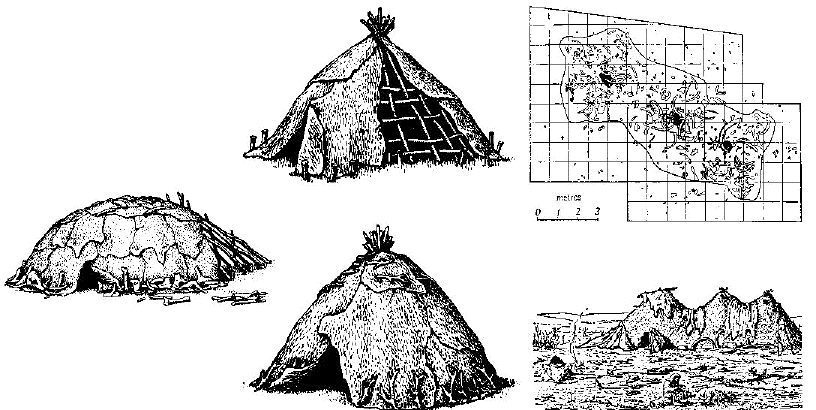 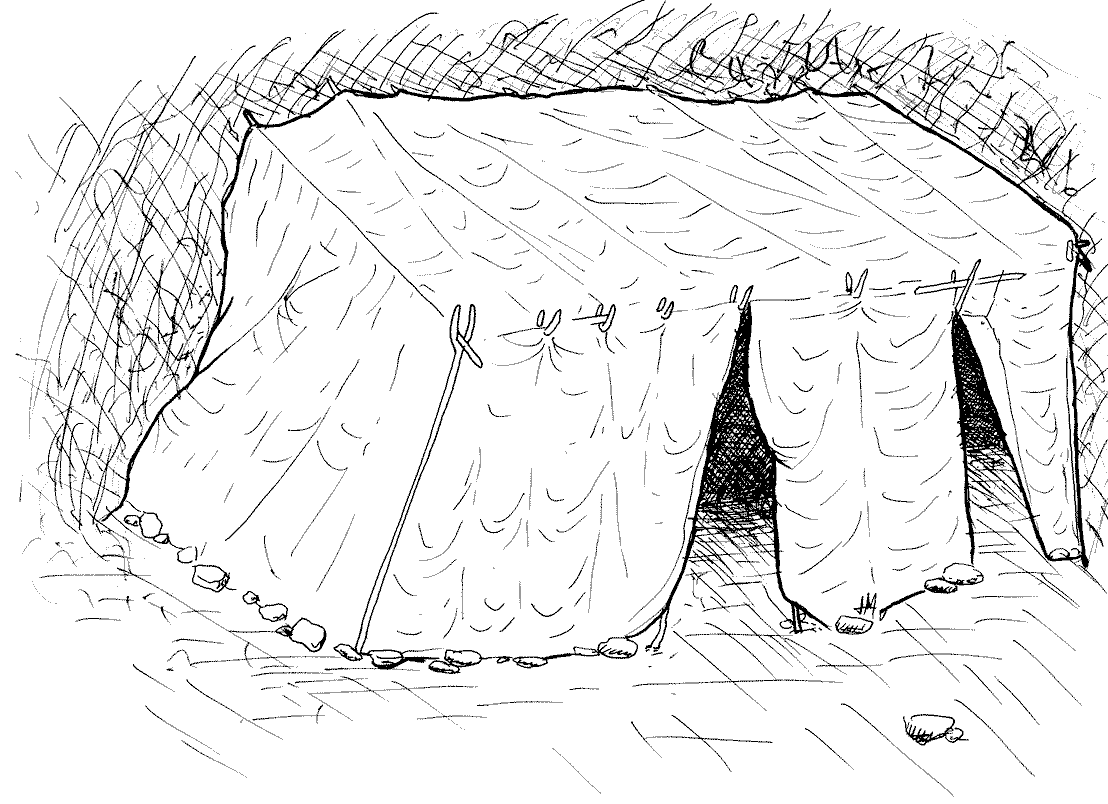 Corturi – din piei de animale
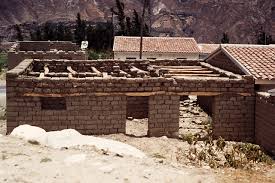 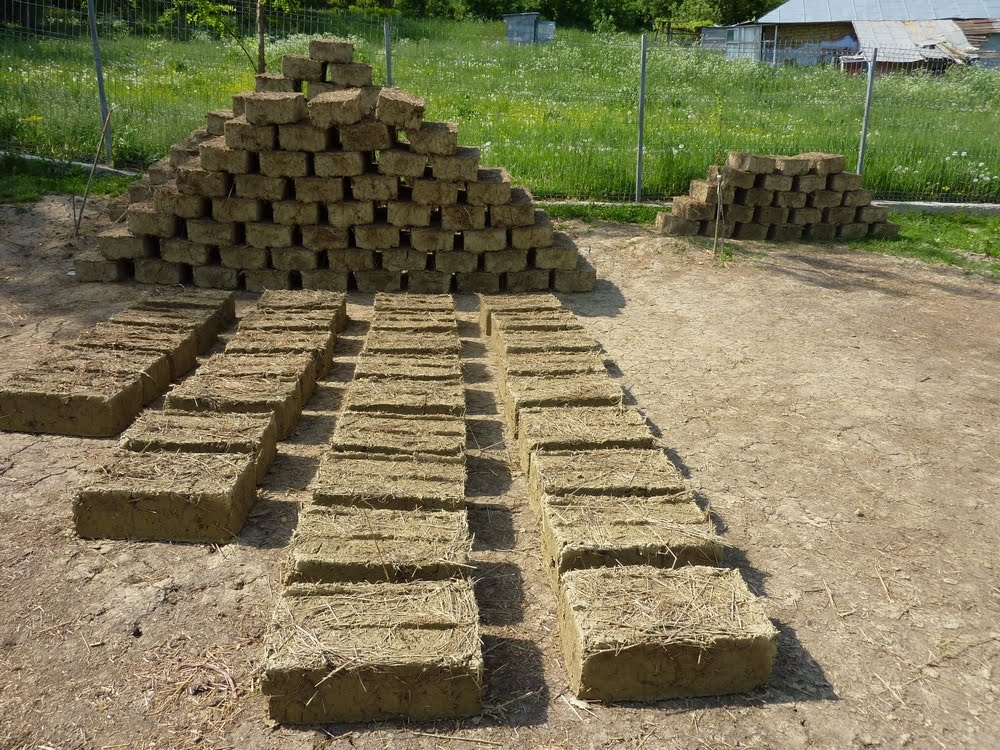 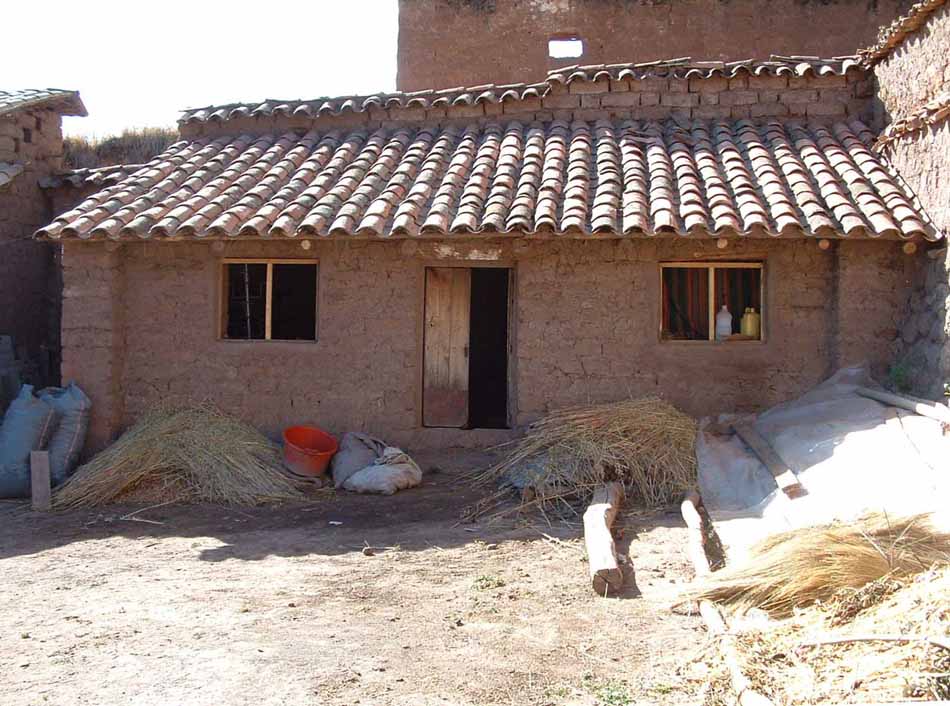 Adaposturi din chirpici 
(paie si lut)
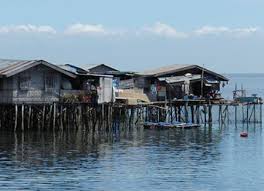 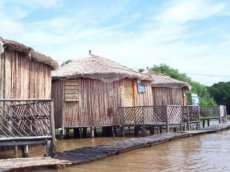 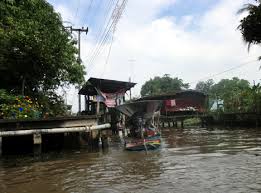 Locuințe lacustre
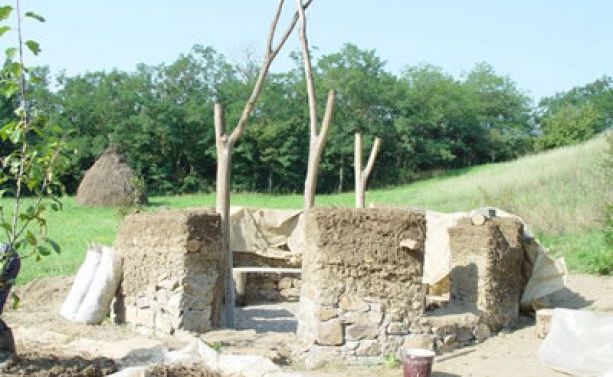 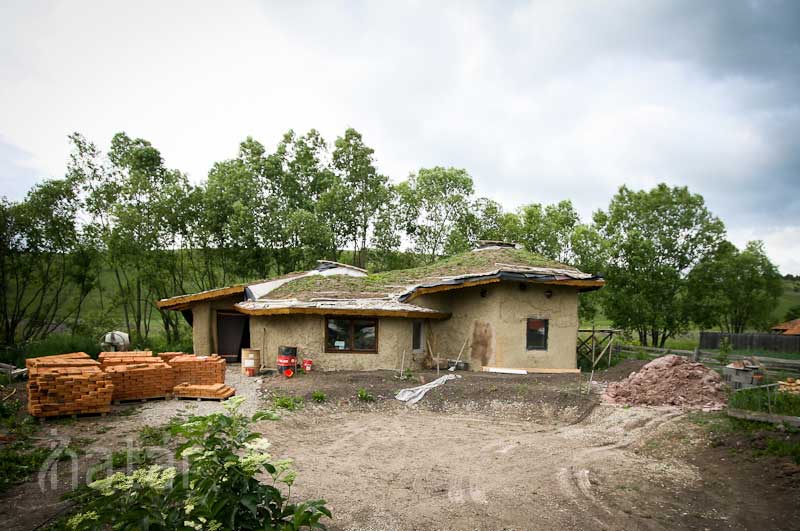 Adăposturi 
din cărămizi de lut ars la soare
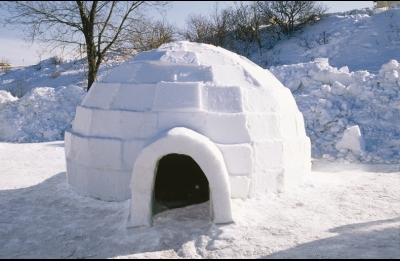 Igluuri – adăposturi din gheață
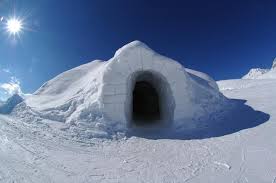 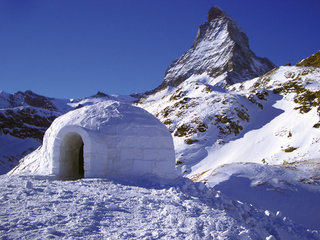 Primele asezari organizate – satele primitive (cu aprox 10.000 ani in urma)
Au aparut ca urmare a procesului de trecere de la pescuit si vanatoare la agricultura.
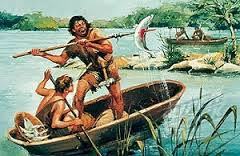 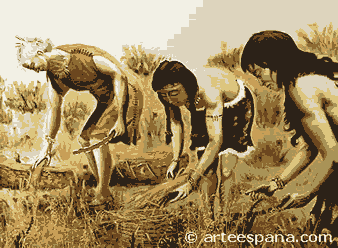 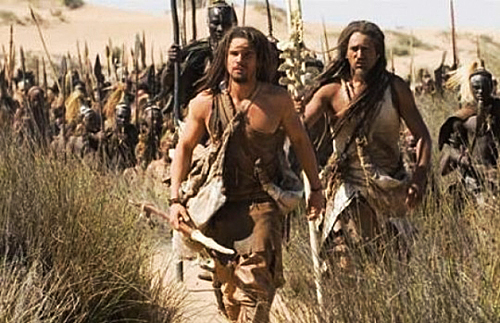 Aparitia oraselor (cu aprox 5000-6000 de ani in urma)
Este legata de :
Cresterea populatiei;
Extinderea teritoriului satului;
Diversificarea activitatilor oamenilor.
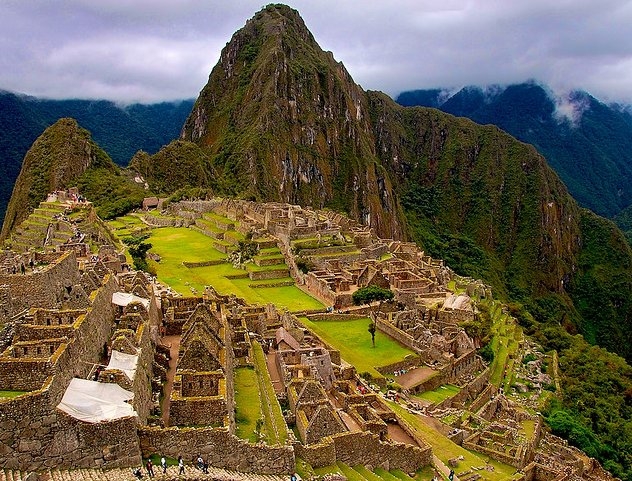 Locuitorii oraselor au devenit:
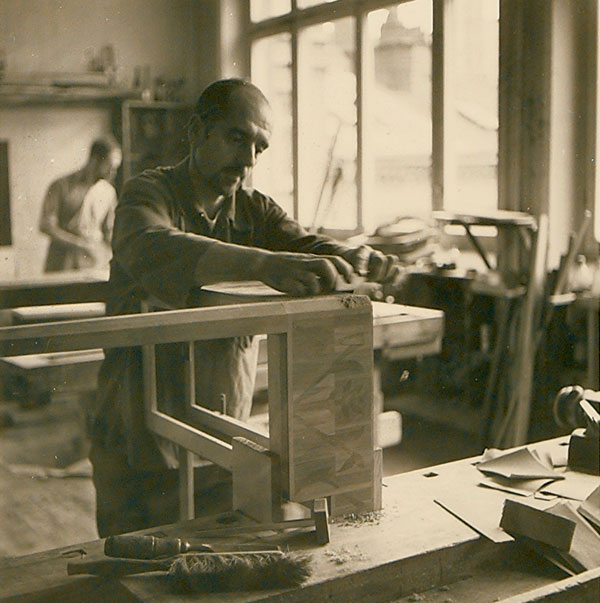 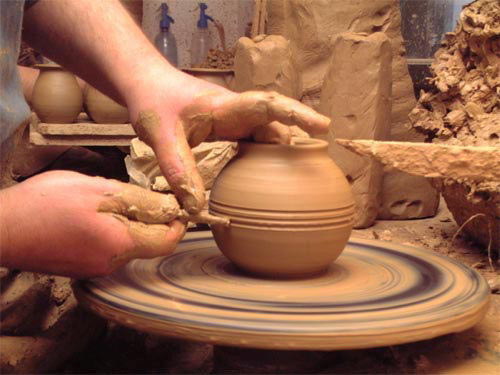 Olari;
Fierari;
Tamplari;
Prelucratori de piele.
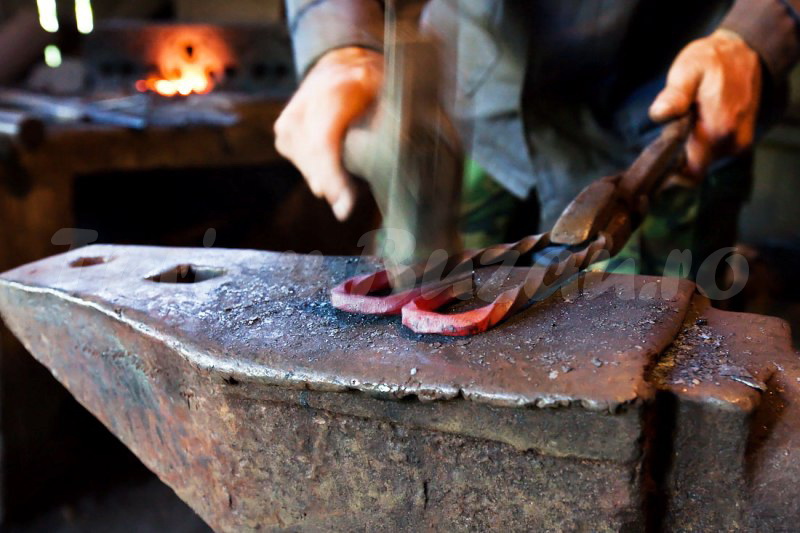 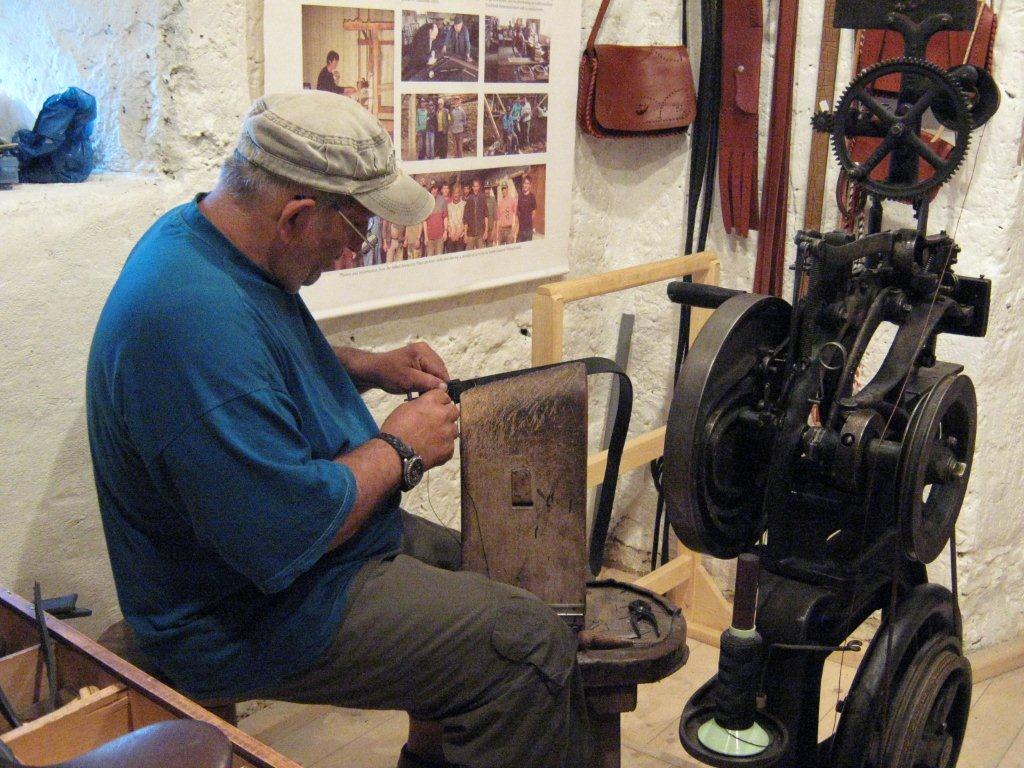 Organizarea administrativ – teritorială a României
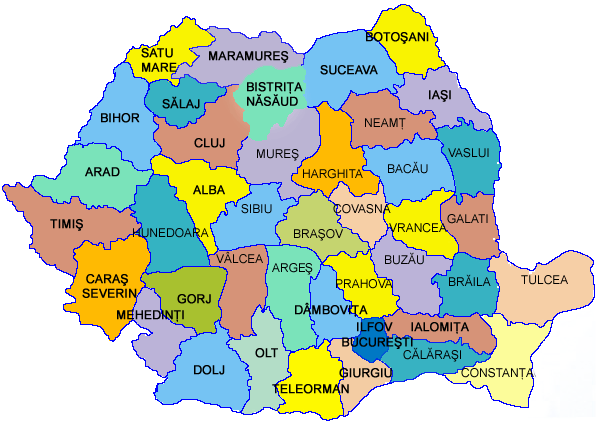 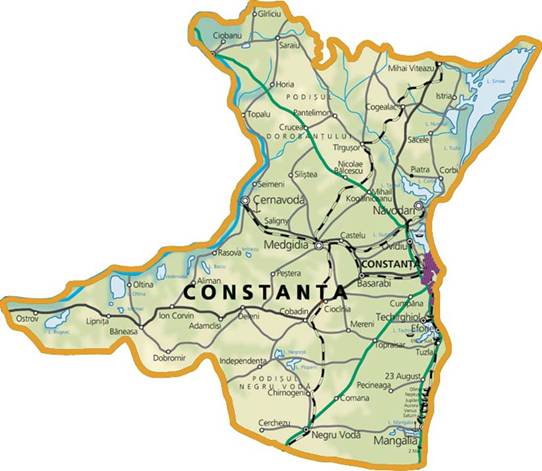 Județul – unitate  administrativ – teritorială, alcătuită din:
 ...............................
 .................................
 .................................
Orașe și municipii – asemănări și deosebiri...
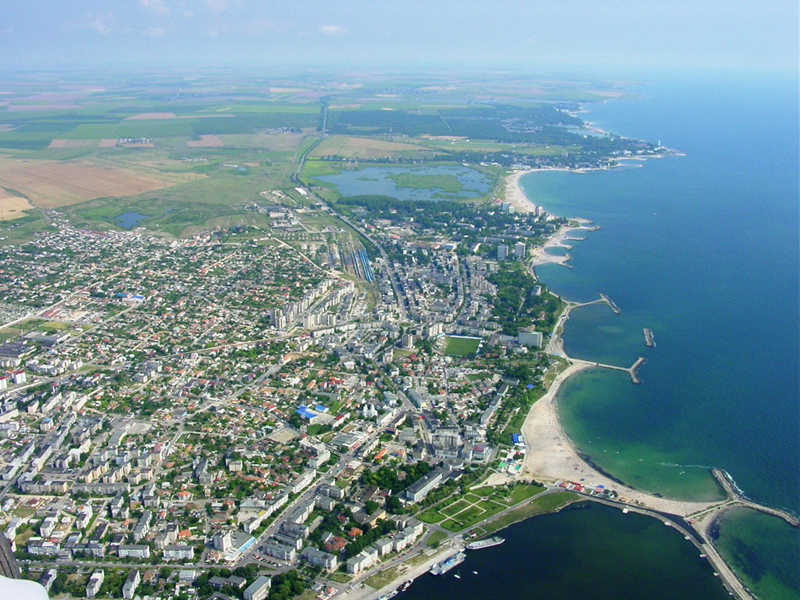 orașe                      municipii
Orașul Mangalia – Elemente componente specifice
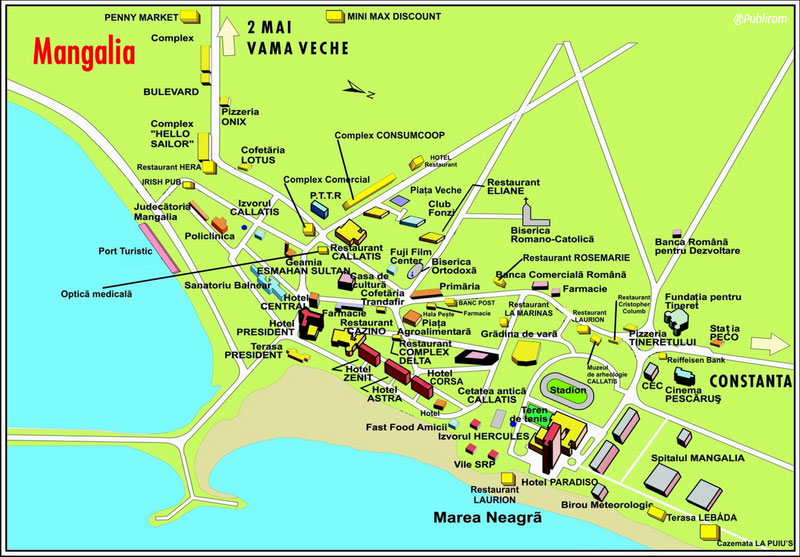 Comuna
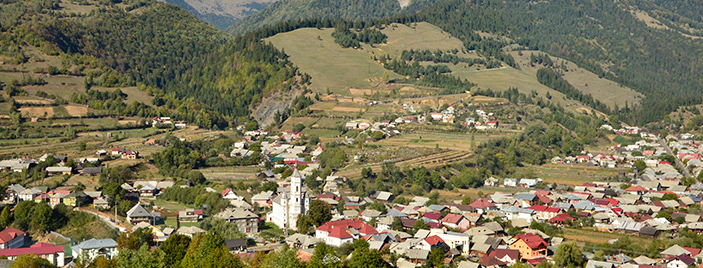 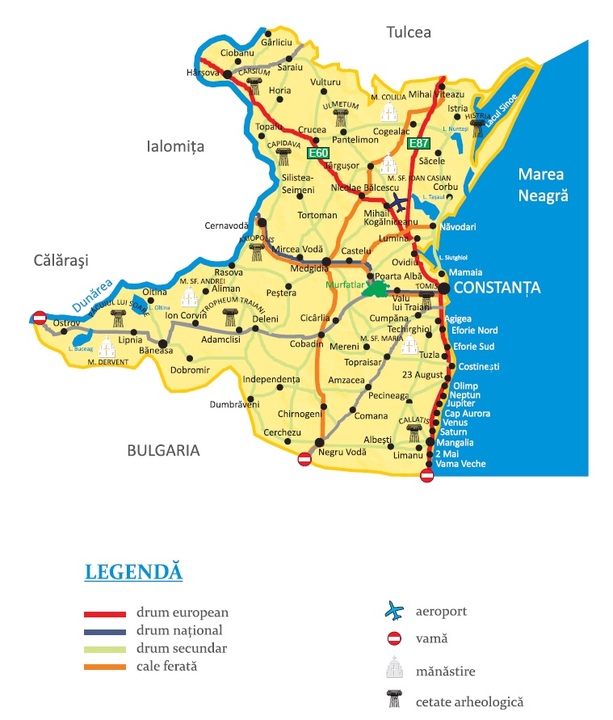 Identificați 3 comune din județul Constanța, aflate în apropierea localității voastre, utilizând harta  alăturată
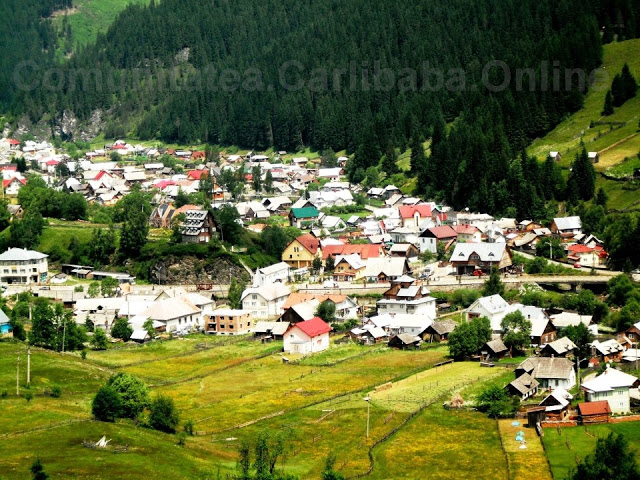 Elementele satului
Vatra satului
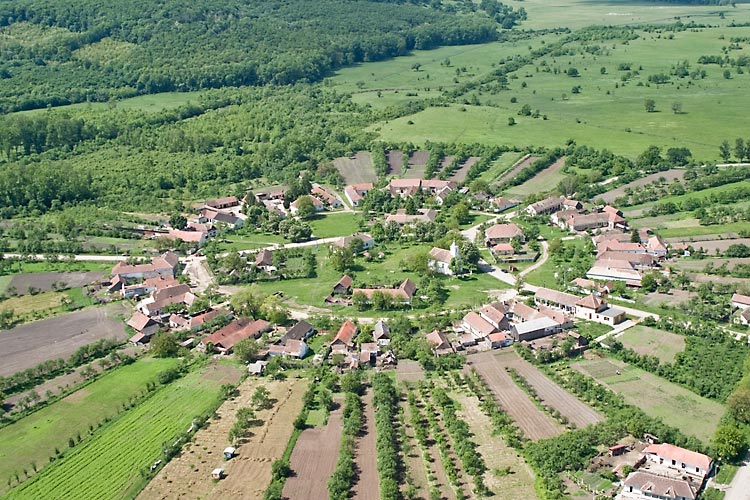 Moșia satului
Populația satului
Forma și structura satului
Tipuri de sate
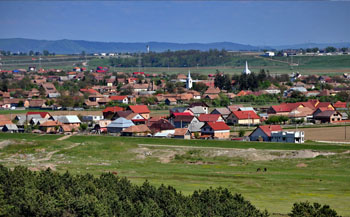 Sate adunate
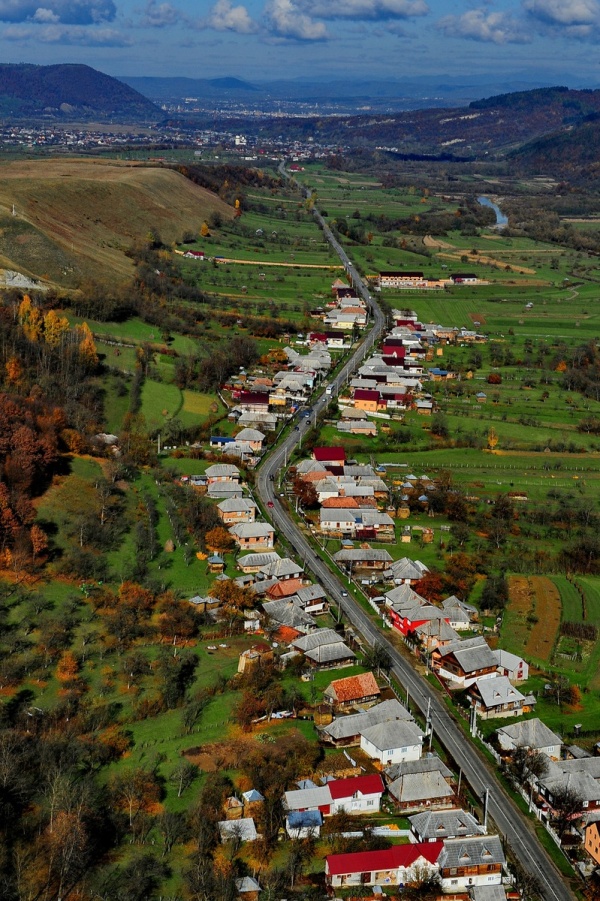 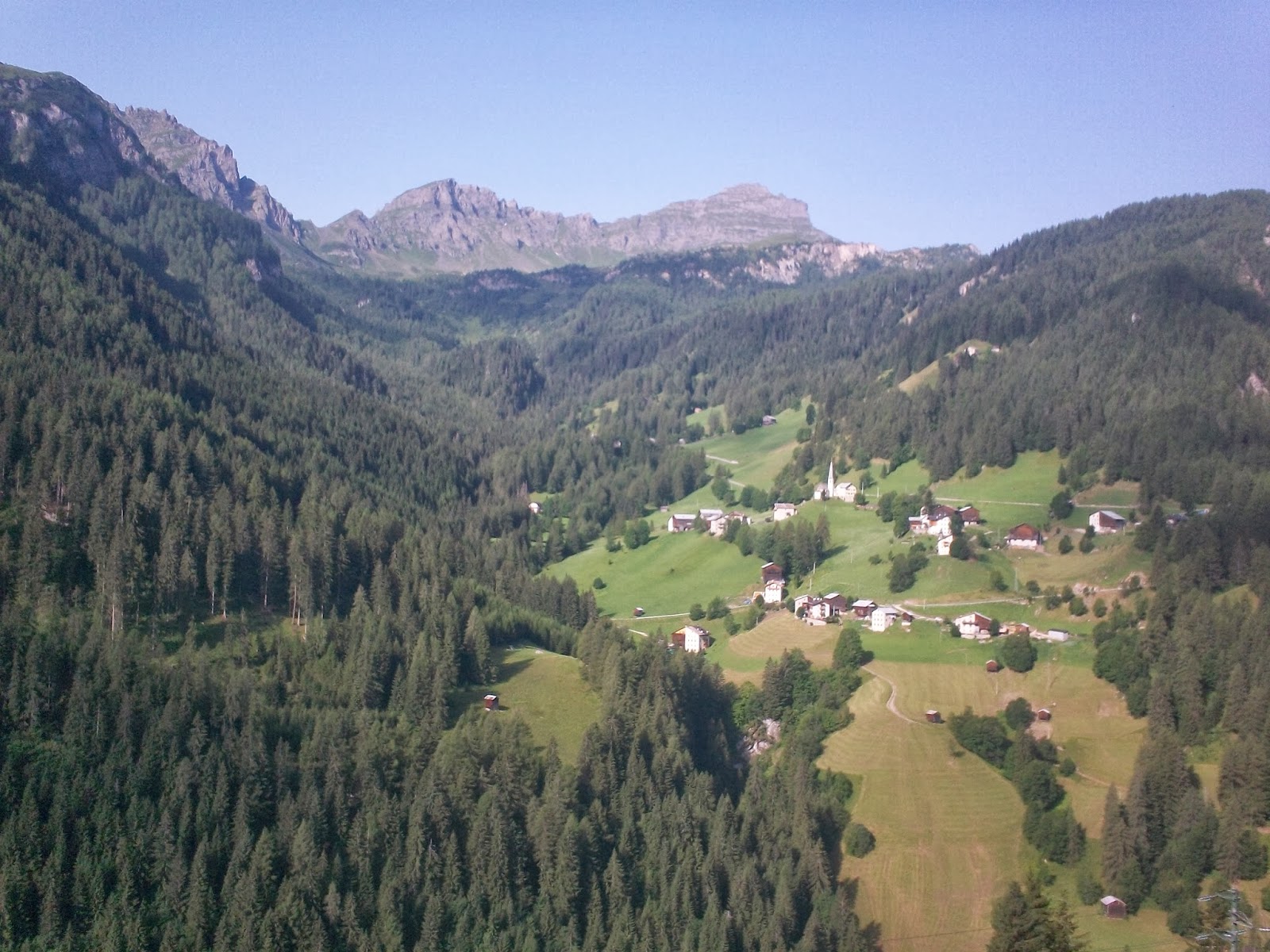 Sate risipite
Sate rasfirate
Cătunul
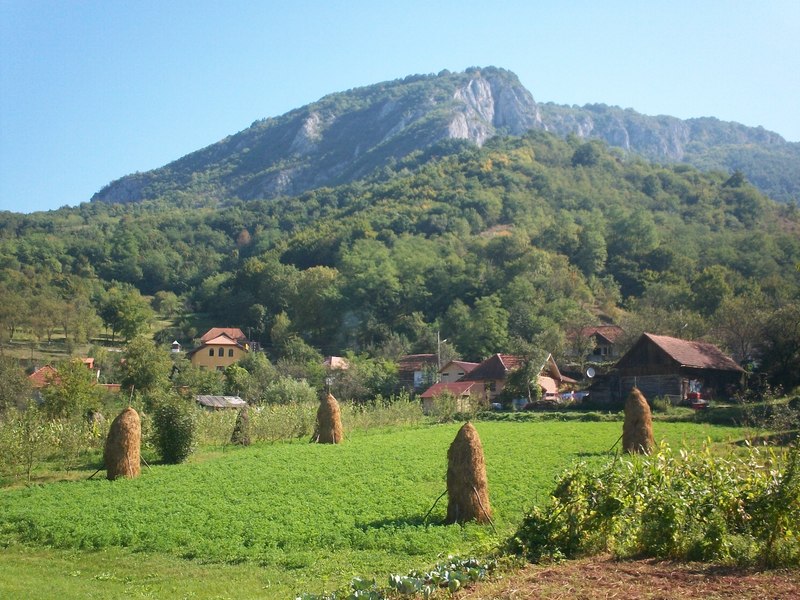 Schema lecției 1
Mediul construit – prezentare generală
Localitatea – formă de așezare stabilă a populației pe un teritoriu.
Organizarea adminitrativ - teritorială a teritoriului
Județe
Orașe, municipii
Comune
Sate, cătune
Orașele – așezări urbane, cu un număr mare de locuitori, dezvoltate din punct de vedere economic.
 – teritoriul lor cuprinde:
                             - zonă construită – teren intravilan
                             - zonă neconstruită – teren extravilan
Orașele cu un număr mare de locuitori (peste 40.000) și cu o importantă activitate economică - municipii
Tipuri de sate:
 - sate adunate
 - sate risipite
 - sate răsfirate
Comunele – așezări rurale alcătuite din unul sau mai multe sate.
Cătunul – cea mai mică formă de așezare umană.
Aplicație:
Accesați site-ul de la adresa de mai jos,
http://www.comune.ro/?/judet/ijud15/
Alegeți o comună, executând clic pe o localitate de pe harta comunelor din județul Constanța și culegeți date despre aceasta: suprafață, populație, sate componente, relief, acces spre localitate...